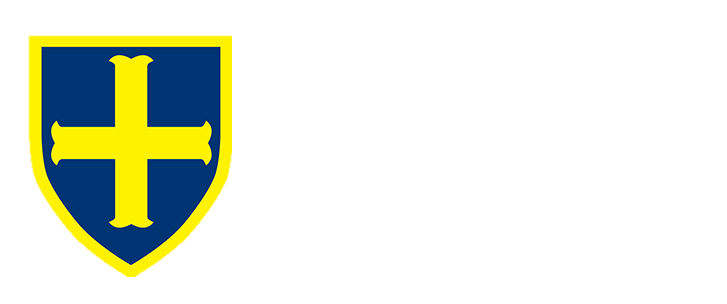 KEY KNOWLEDGE
The objective of this unit of work is to:
Introduce you to the basic skills and expectations in Drama
Teach you how to effectively warm up the body and mind
Develop your knowledge of to how to create a believable character using the theories of Stanislavski.
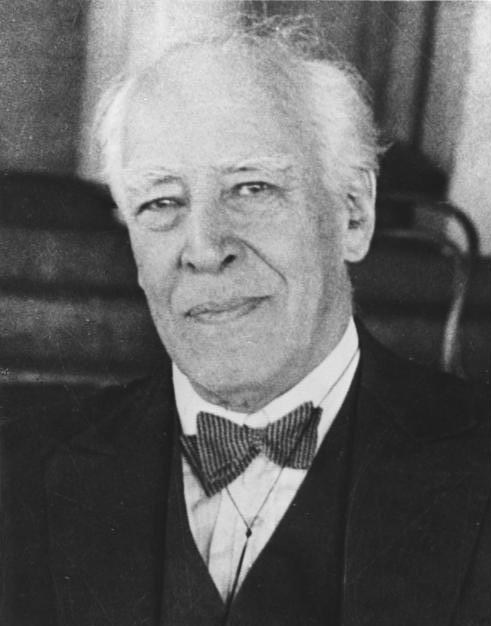 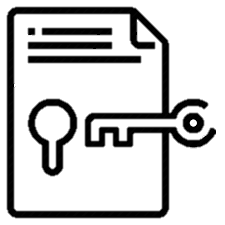 UNDERSTANDING STANISLAVSKI
 
Who is this? ________________________________________________

What was he famous for? ________________________________________________________________________

How did he help actors?
________________________________________________________________________
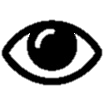 CHALLENGE TASK
Create a series of warm ups that explore character.

Warm-up games are very important and beneficial for any drama class:
They are fun and enjoyable
The help a group to get to know one another
They help to focus your mind on drama
The help to warm-up your body
They help shy people to get involved with the group
The help us to use our imagination and creativity 
They promote trust
Year 7
DRAMA Intro and Character
CHALLENGE TASK

Create a mind-map or character collage which describes your character
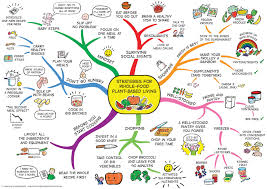 KEY VOCABULARY – Can you learn these spellings?
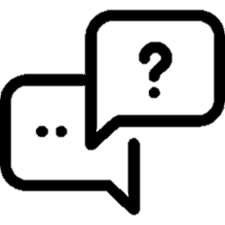